Public Policy Analysis Presentation (PPA) 


Remote Student Lateness





Nicole Passaretti 
February 26, 2021
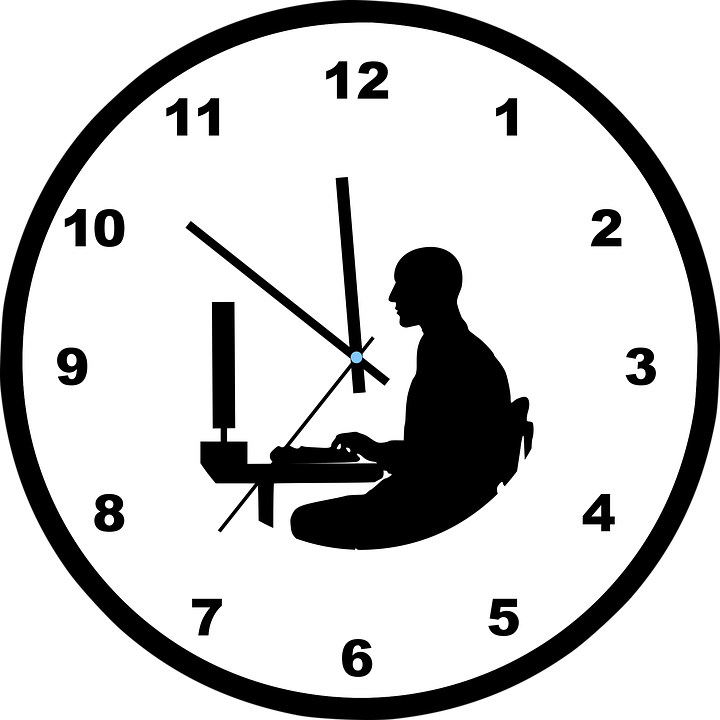 Before we get started...some Vocabulary
Identify: indicate who or what something is
Determine: decide
Evaluate: judge
Develop: create, come up with, build an idea
Determine: decide
Analyze: break something down into parts to find meaning
Analysis: the act of breaking something down to find meaning
Analyst: someone who analyzes 
Feasibility: The possibility or likelihood something will happen
Effectiveness: how well it will work
Dictionary.com
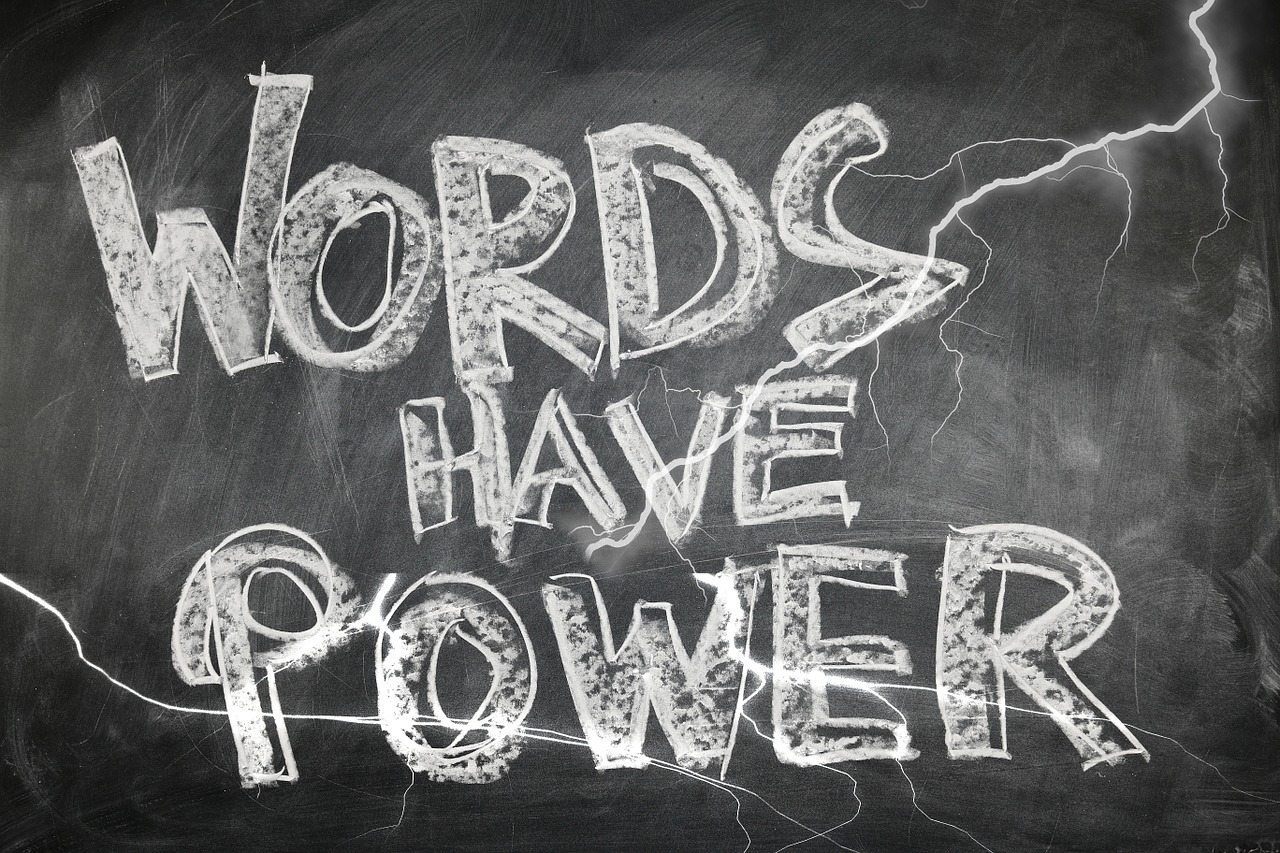 What is a Public Policy?
A public policy is a government action usually intended to deal with a social problem  

Some examples of SOCIAL PROBLEMS are:
*Pollution 
*Phone Use
*Student attendance
*Bullying
*Video Games
*Climate Change
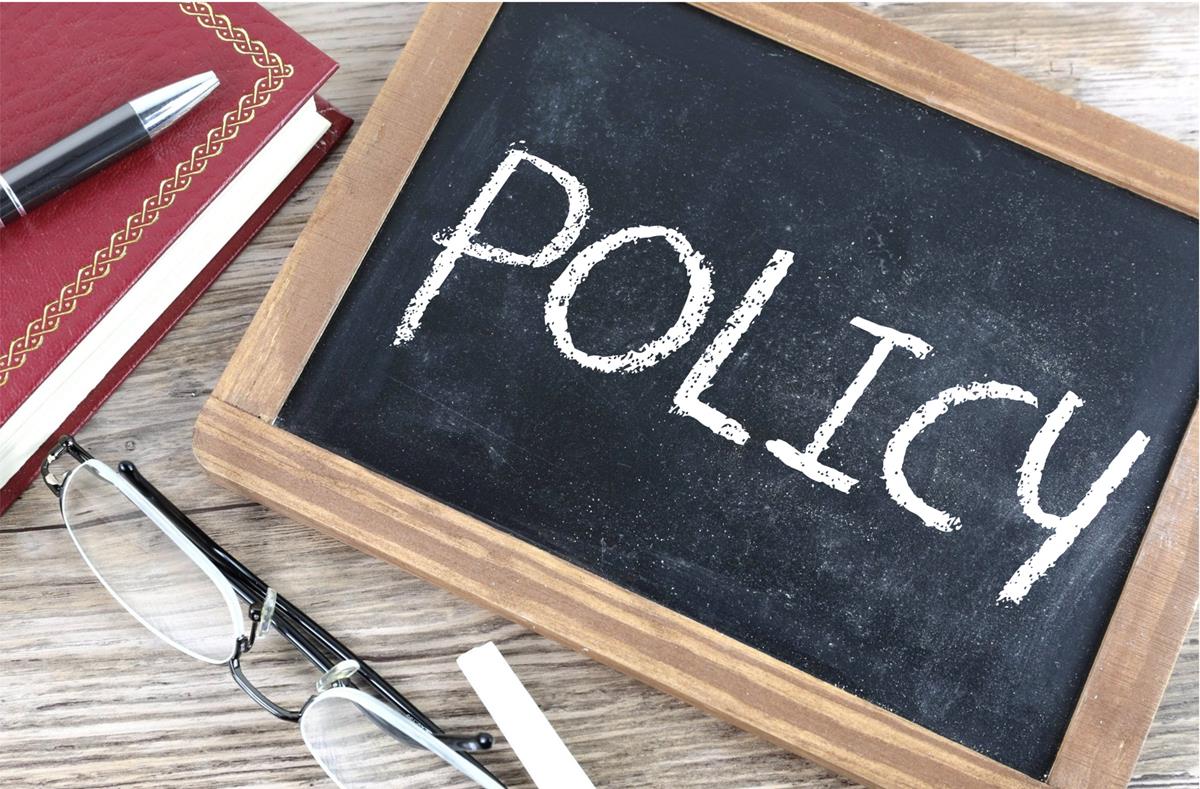 Public Policy Analysis Steps
Define Problem “What is the Problem?”
Gather Evidence to support the existence of the problem
Determine the causes and factors contributing to the problem
Evaluate the existing policy
Develop public policy alternatives
Determine the best public policy solution to the problem (feasibility vs. effectiveness)
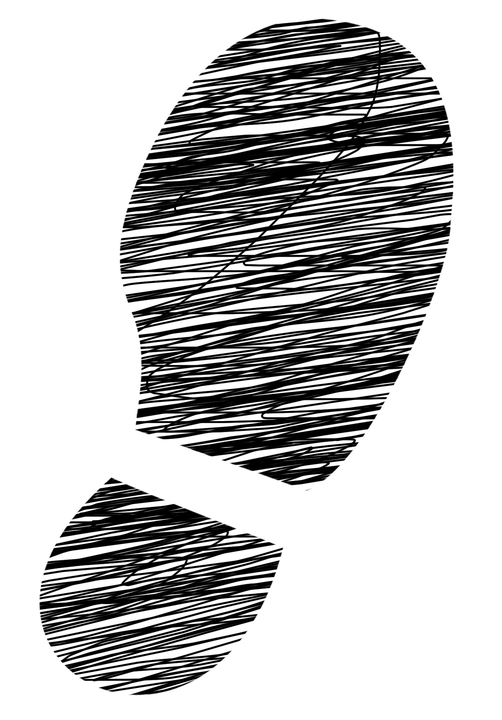 Step 1: What is the problem?
The problem is students are late to Google Meets. Even though there is a 5 minute grace period students are still coming late. They are missing important announcements, directions and learning time. A few minutes here and there may not seem like a lot however they add up. 


Impact of Lateness on Student Success
Video-How lateness impacts Student Success
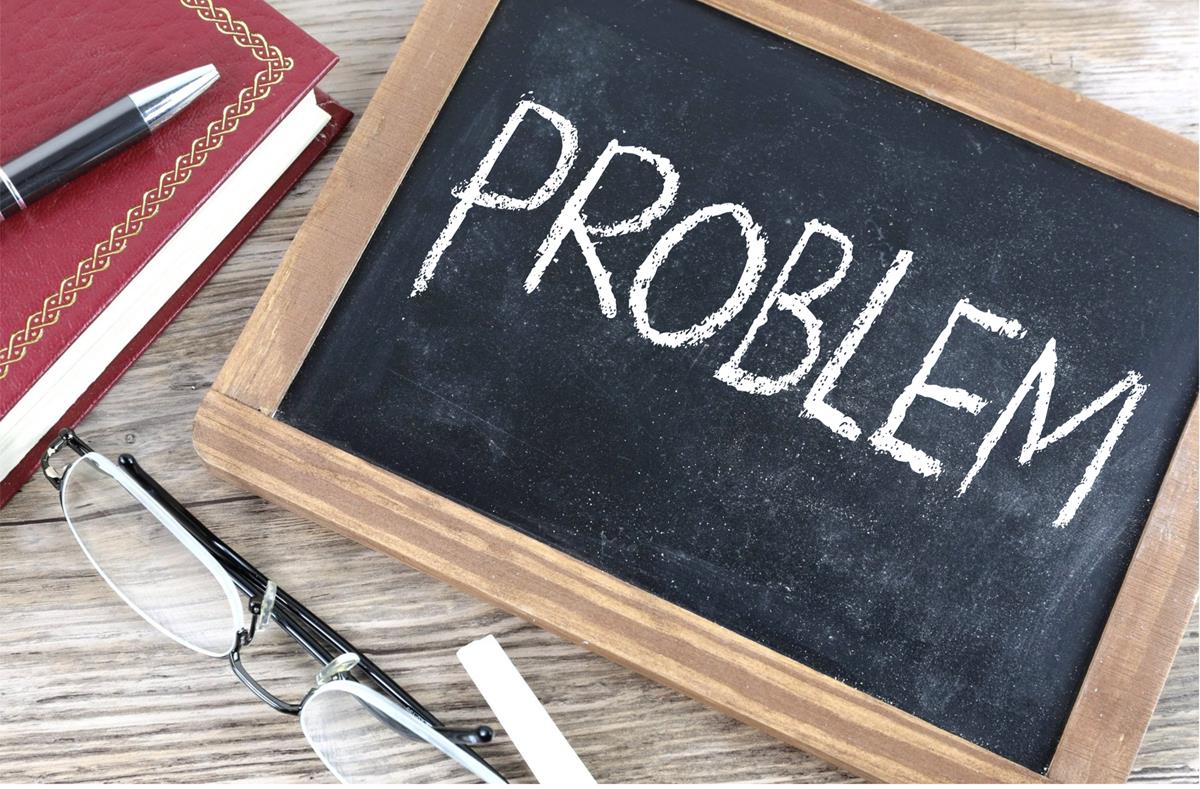 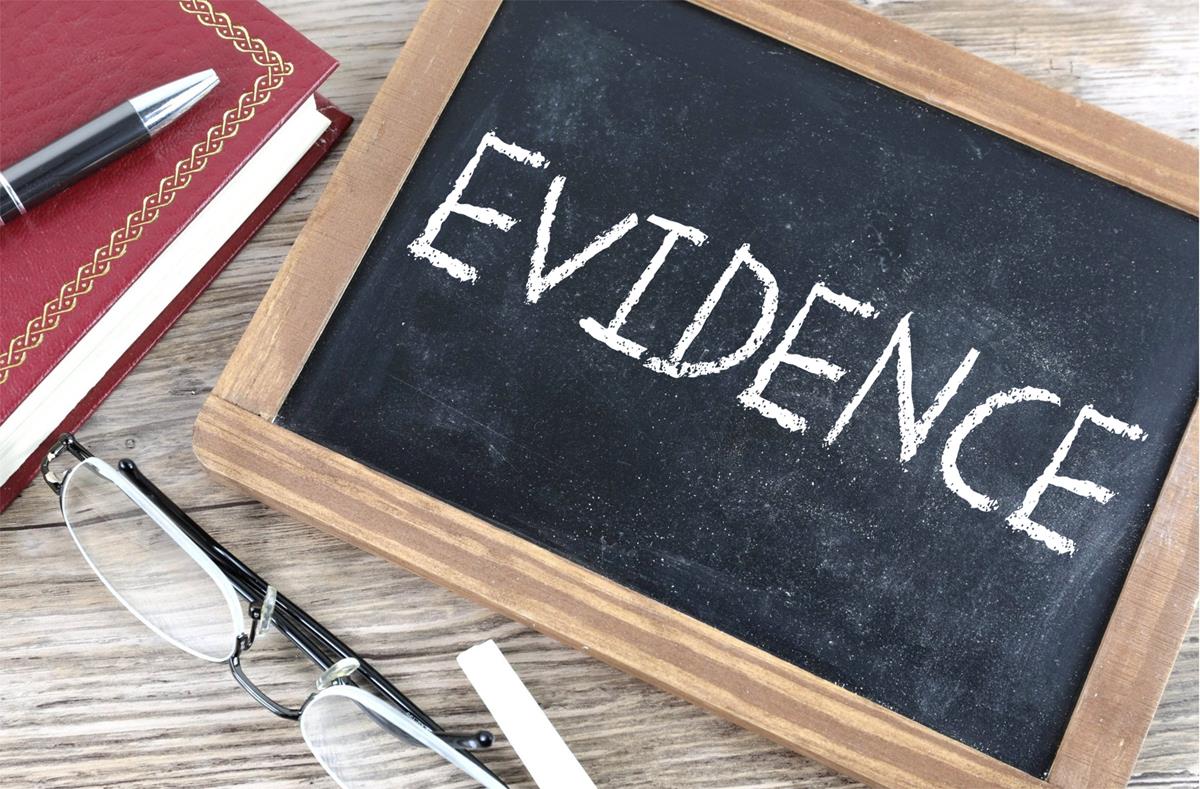 Step 2: Evidence
*Students who are late use missing the meet as excuse for not completing work
*Students complain that their time is being wasted by the late students
*Students say it is an interruption and distraction when students come late
*Teachers voice concern over the time wasted in having to repeat themselves for late students
* Teachers have asked for support for this problem-It is occurring in all classes across all grade levels
Step 3: Determine the causes and factors contributing to the problem
Determine: decide
Causes and Factors:
-students over sleep
-school starts too early
-students are not invested in their education
-students lack ability to discipline themselves
-Students struggle with time management and do not prioritize time for their education
-lack of support at home for various reasons
-internet difficulties, difficulties with devices
-students have other responsibilities that interfere
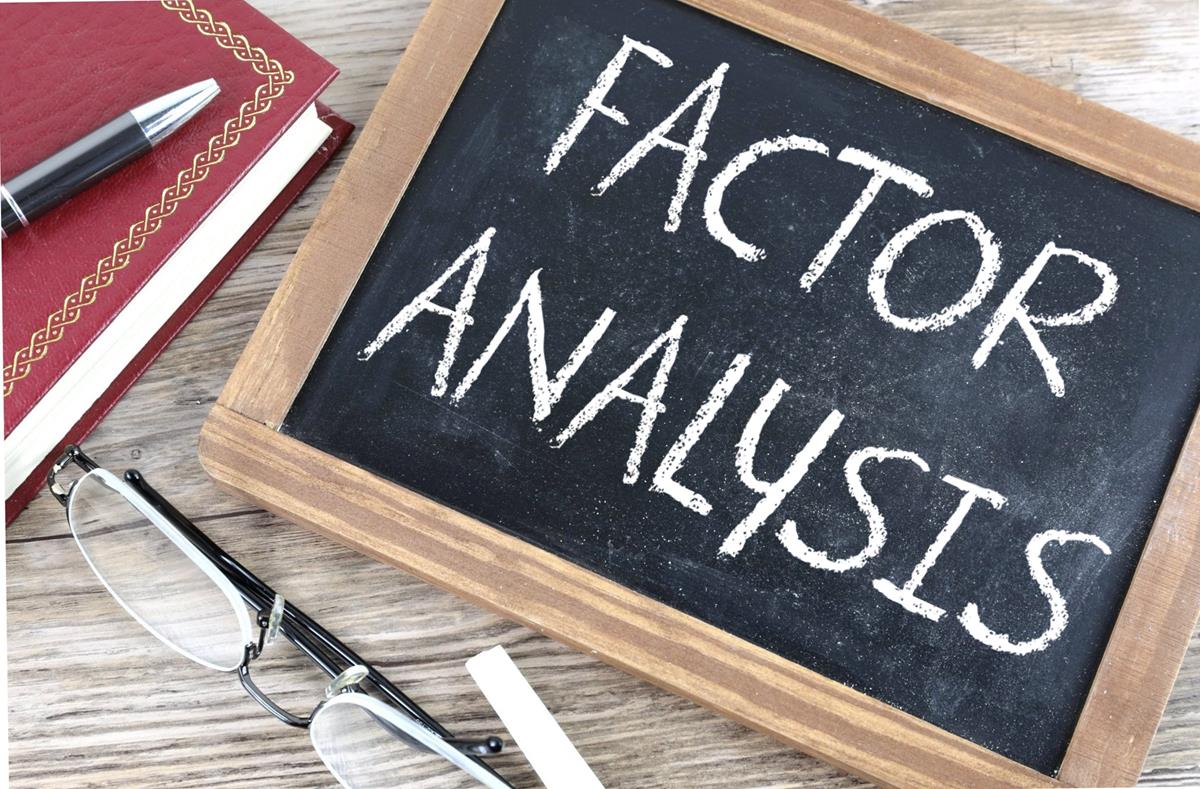 Step 4: Evaluate Existing Public Policy
Evaluate: Judge
With the switch to remote learning, the current policy addressing this problem is vague. There is no clear policy surrounding this problem.
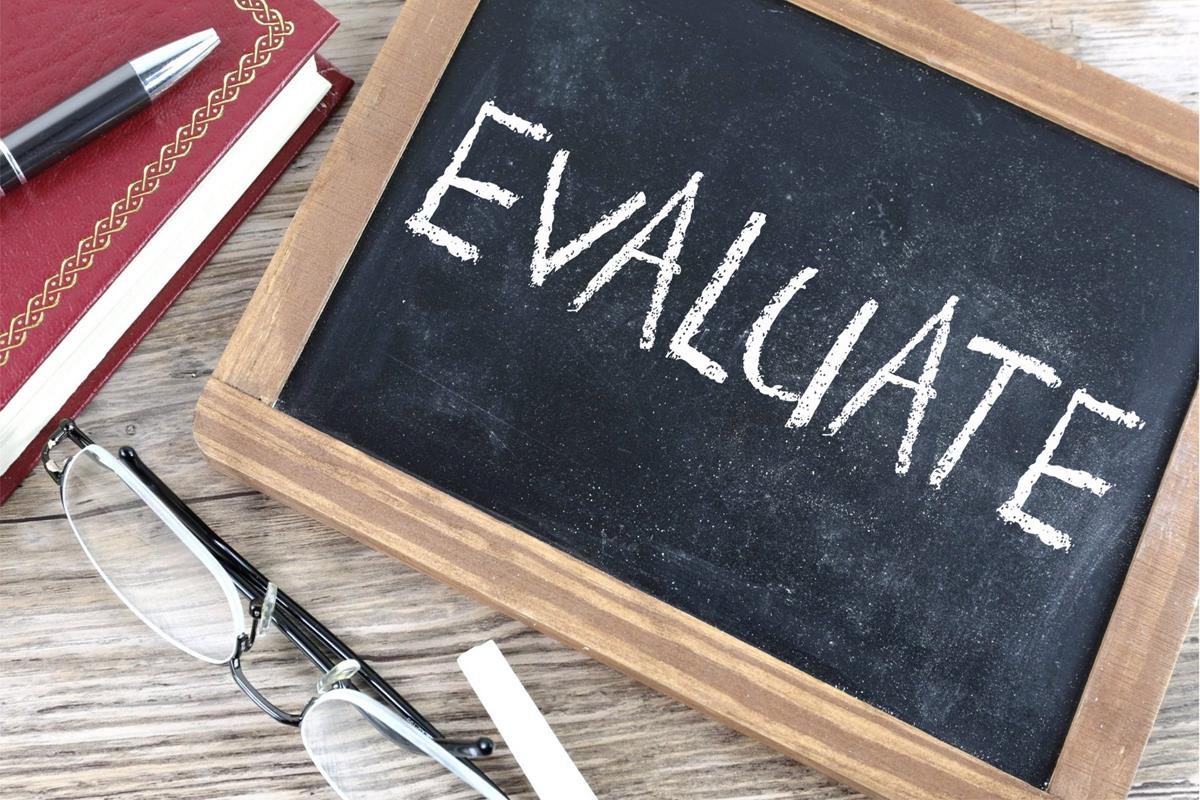 Step 5: Develop Public Policy Alternatives
Develop: create, come up with, build an idea
*Block entrance to meet after 5 minute grace period
*lose points for lateness
*stop having google meets
*not repeat important announcements, directions, activities etc
Step 6: Determine the best Public Policy solution to the Problem
Feasibility: Likelihood something will work
Effectiveness: how well it would work
Feasibility 
								High			Medium			Low

Effectiveness  	High
			
Medium

				Low
Now it’s your turn...
You are going to complete your own Public Policy Analysis. Brainstorm a list of social problems
Next, choose one problem and follow step one -Define the problem (Answer the question: “what is the problem?”)

Next, You will use the 6 steps to analyze this social problem.
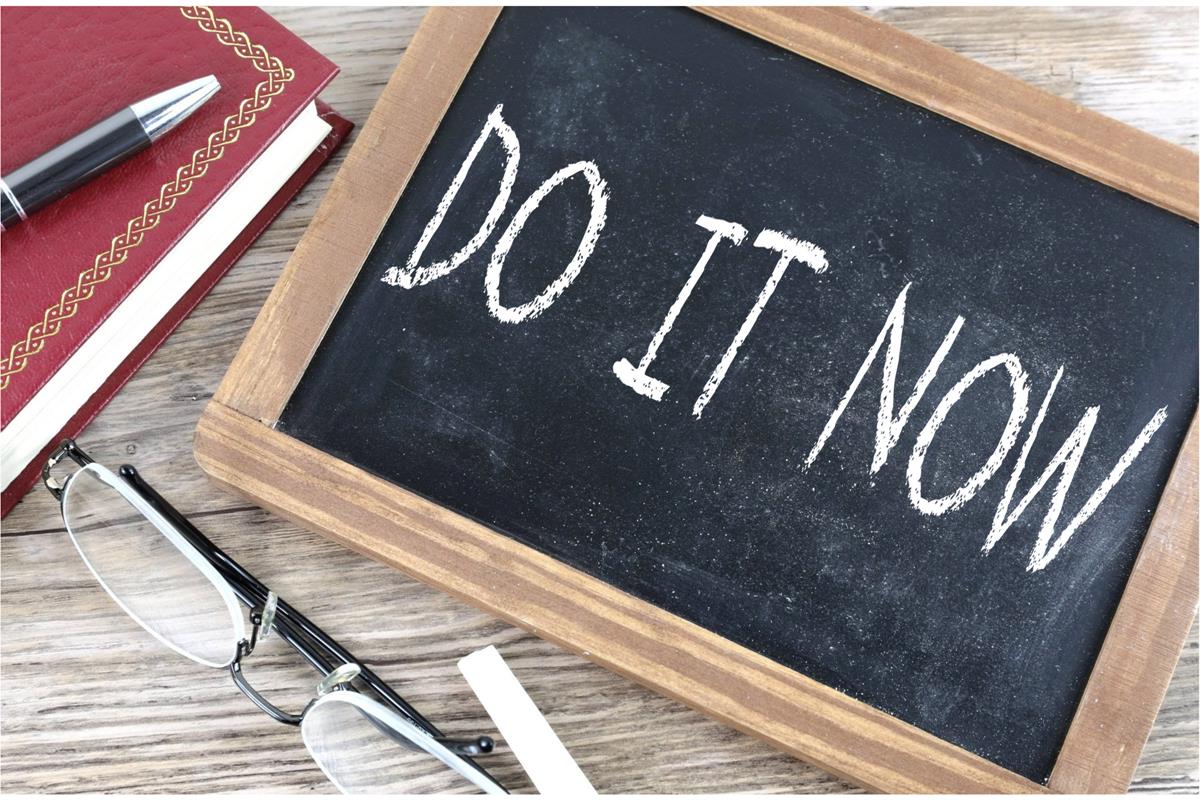